Lidský genom a jeho strukturaZáklady jaderné a mimojaderné dědičnosti
Mgr. Jana Fialová Kučerová, Ph. D.
1
Ústav patologické fyziologie LF MU
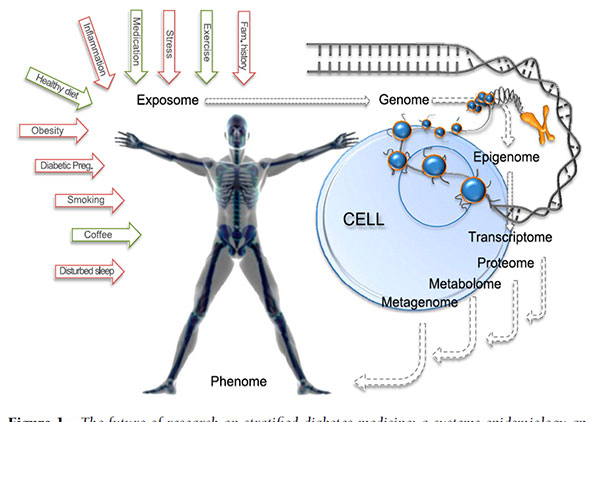 Franks et al. Diabetes Care 2013
Osnova přednášky
Základy genomiky
Mendelovy zákony dědičnosti
Odchylky od Mendelových zákonů
Mimojaderná dědičnost
Genová determinace biologických znaků
Krevní skupiny
Pohlaví
Fenylketonurie
Nádorová onemocnění
Infekční onemocnění
Tělesná váha
Diabetes
Zásah bleskem
100 % prostředí
100 % genetika
Historie
Různé teorie přenosu znaků z generace na generaci již od starověku – křížení vhodných jedinců
19. století – koncept pangeneze 
Charles Darwin – blending inheritance – děti jsou průměrem znaků rodičů
J. G. Mendel (1822–1884)
1866 - Pokusy s rostlinnými hybridy
1900 - C. Correns, E.v. Tschermak, H.d. Vries – znovuobjevení Mendelovy práce
1910 - T.H. Morgan – lokalizace genů na chromozomy
1953 – J.D. Watson, F.H. Crick, R. Franklinová, M. Wilkins – struktura DNA
1956 – A. Levan, A.J. Tjio – správné spočítání lidských chromozomů
1990-2000(2003) – Projekt lidského genomu
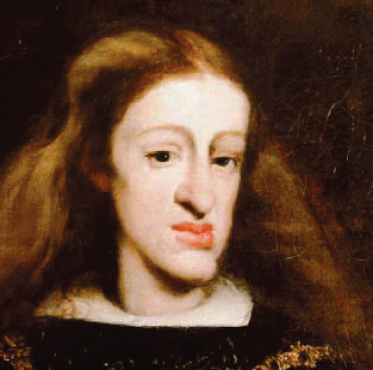 [Speaker Notes: Pangeneze dle Darwina – každá část těla přispívá do vajíčka a spermie]
Buňka
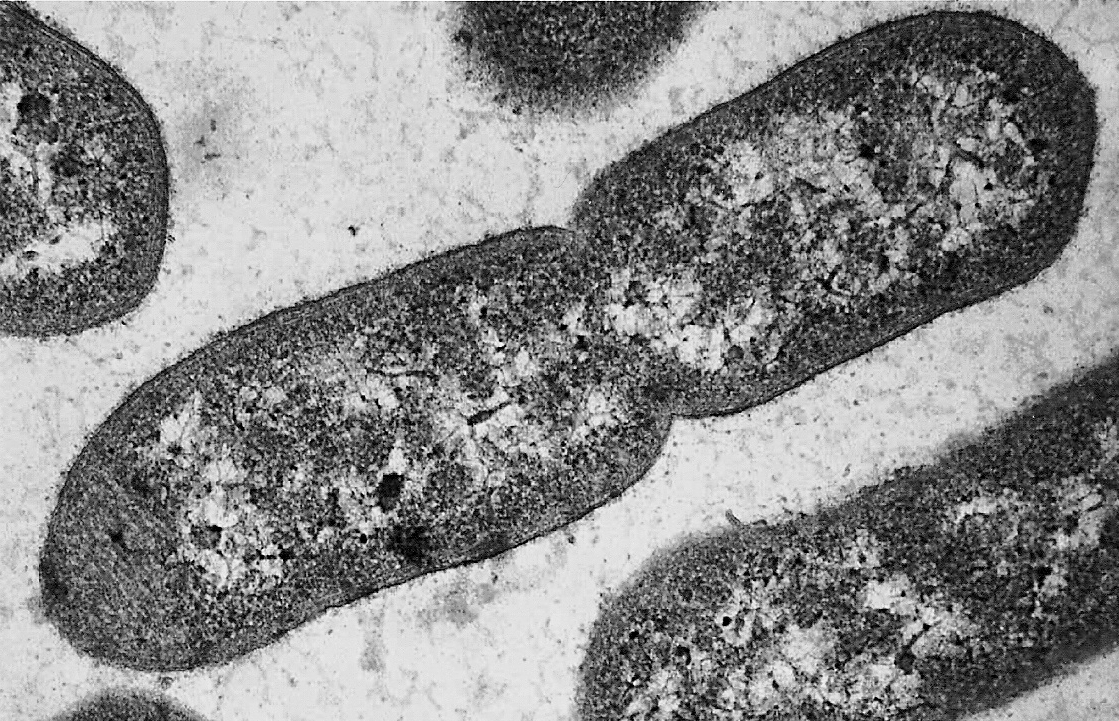 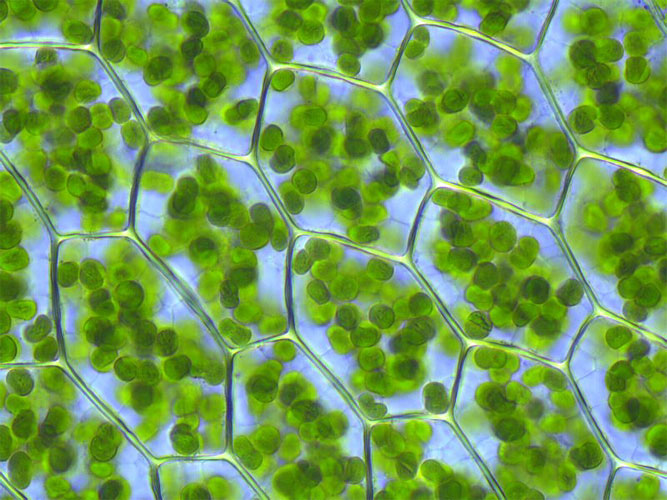 Prokaryota
Eukaryota
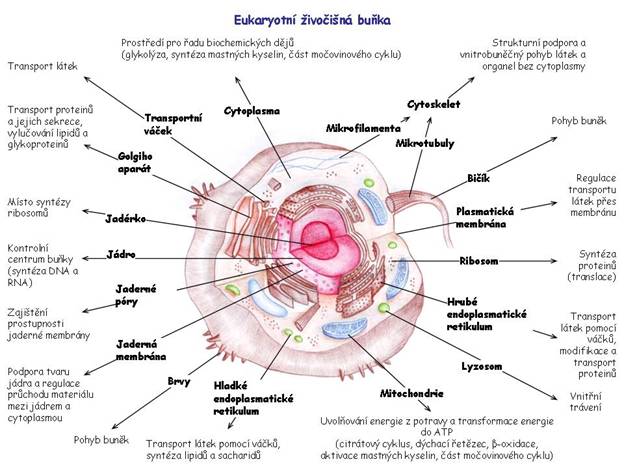 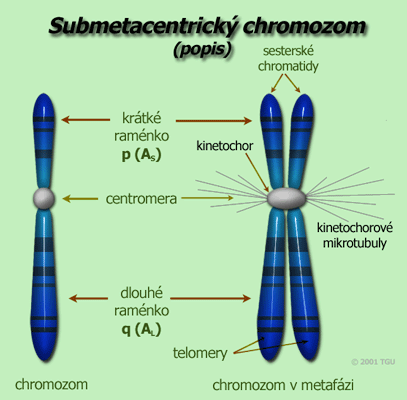 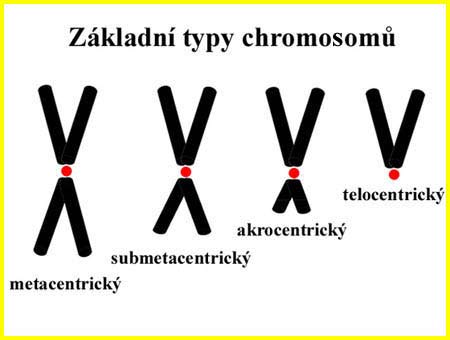 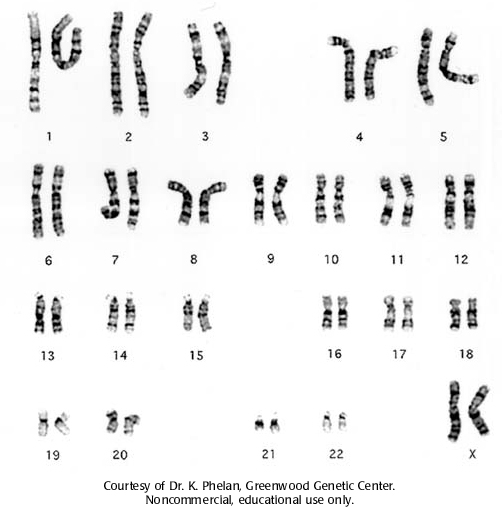 Karyotyp člověka
1956, Joe Hin Tjio a Albert Levan
Diploidní lidská buňka obsahuje 46 chromozomů – 22 párů autozomů a jeden pár pohlavních chromozomů
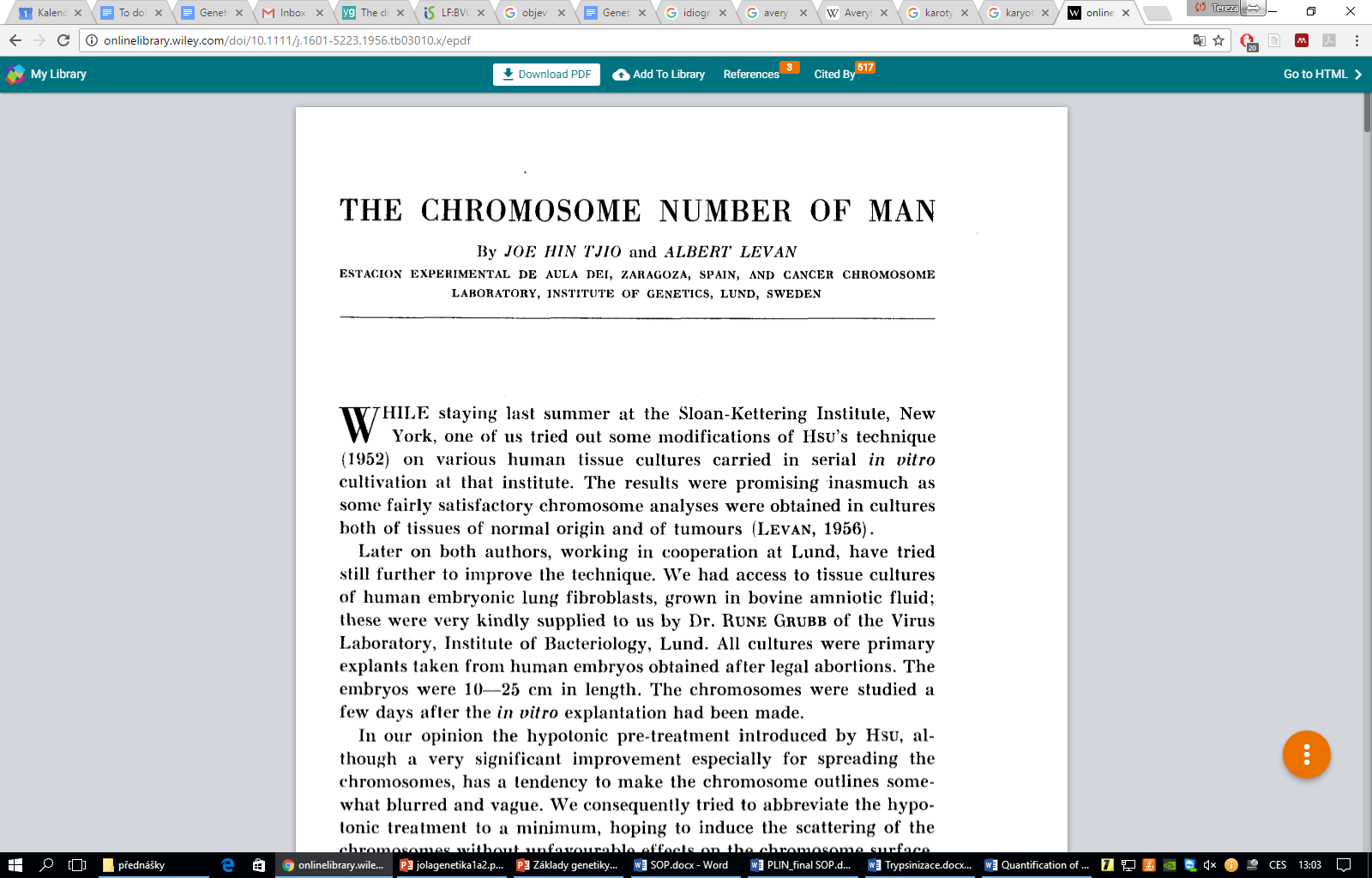 Chromatin
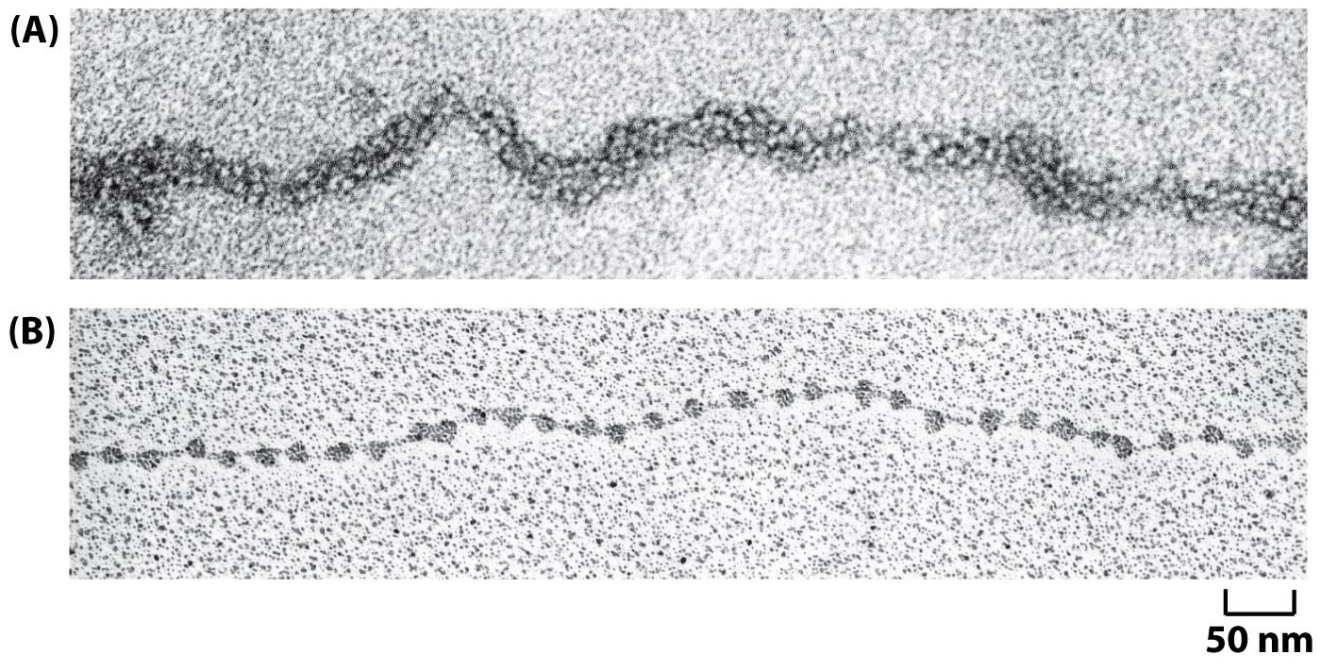 30 nm interfázní chromatin
11 nm „korálky na niti“
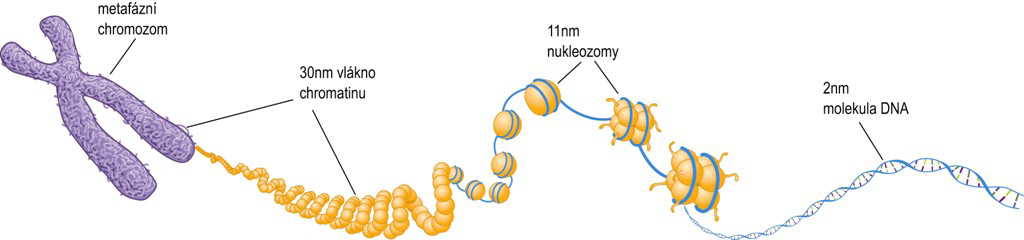 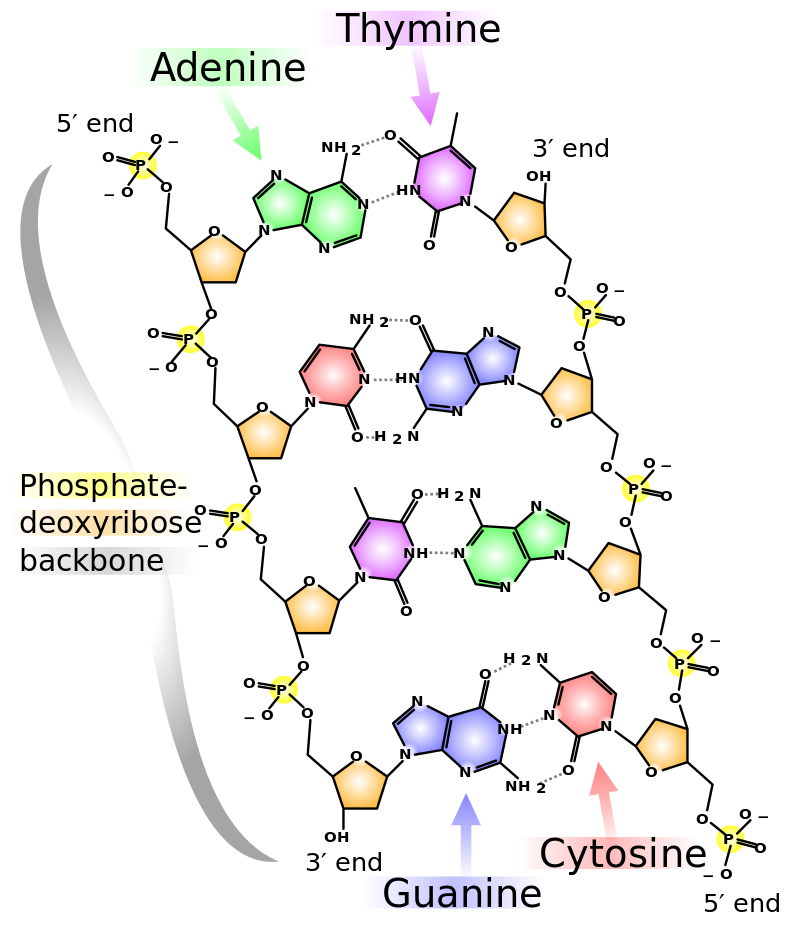 Složení nukleových kyselin
Nukleotid
Kyselina fosforečná
Pentóza
ribóza
deoxyribóza
Organické báze
purinové báze
adenin
guanin
pyrimidinové báze
cytozin
tymin
uracil
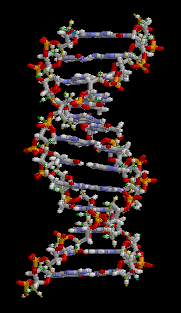 Struktura DNA
Společná osa
Komplementarita řetězců - vnitřní část tvoří báze AT a GC (planární charakter bází)
Cukrfosfátová páteř – osa = 1 nm
Chargaffovo pravidlo (A+G)/(T+C) = 1
Menší a větší žlábek = místa pro vazbu proteinů k DNA (vodíkové vazby)
Nejčastější pravotočivé vinutí
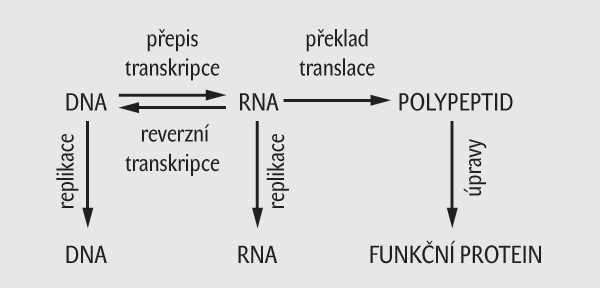 Ústřední dogma molekulární biologie
1958 – Francis Crick
Replikace
https://www.youtube.com/watch?v=TNKWgcFPHqw
Transkripce a translace
https://www.youtube.com/watch?v=gG7uCskUOrA
Genom
Genetická informace živé soustavy (DNA, u virů i RNA), která se vyznačuje replikací a dědí se na potomstvo (soubor veškeré genetické informace konkrétního organismu)
1990 - 2003 Human Genom Project (HUGO)  cca 92 % obsahu genomu
2022 Telomere-to-Telomere Genome (T2T) kompletní genom „bez mezer“
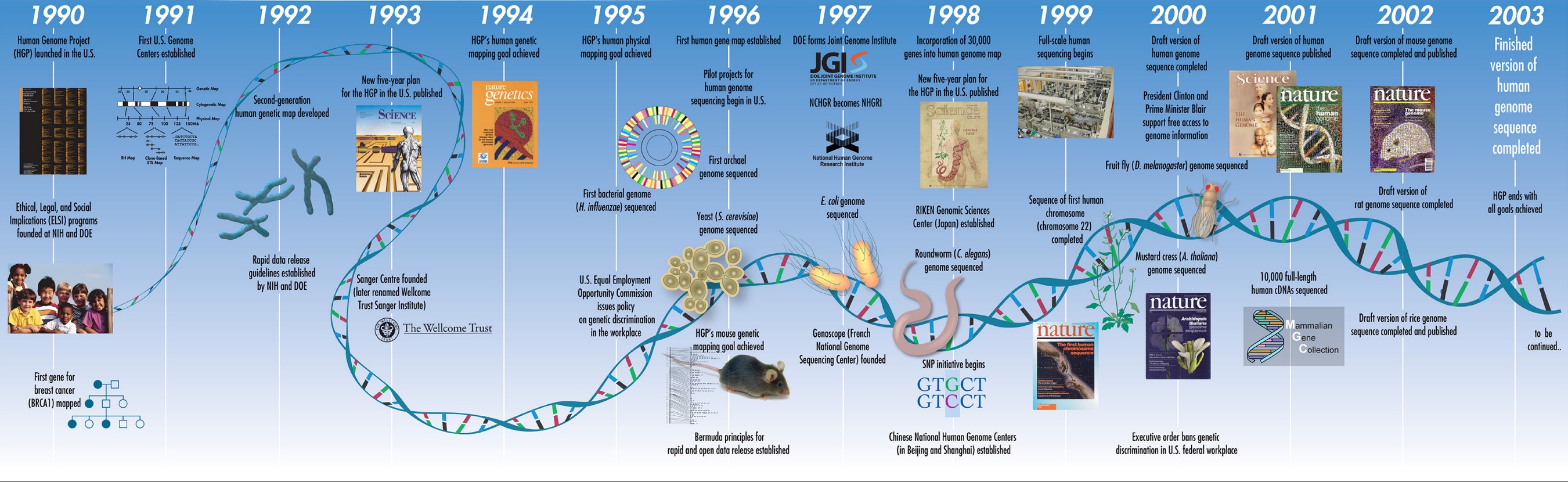 Completing the Human Genome Sequence (Again)
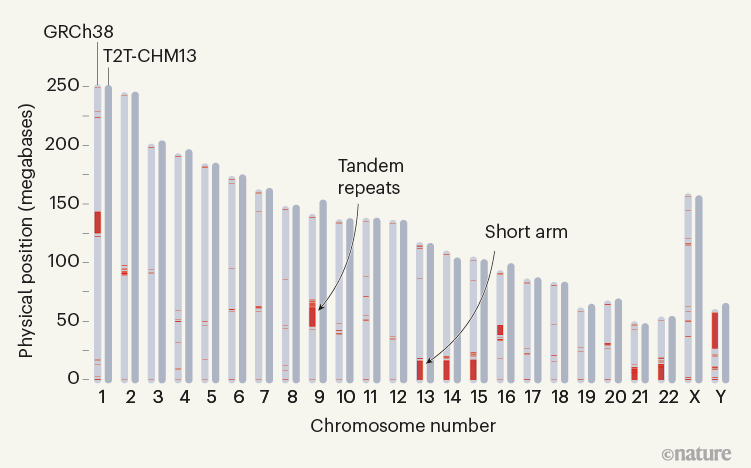 T-2-T assembly vs GRCh38
Lidský genom
Genomika
studuje strukturu a funkci genomů pomocí genetického mapování, sekvenování a funkční analýzy genů
snaží se o pochopení veškeré informace obsažené v DNA živých organizmů
strukturní genomika = pochopení struktury genomu 
konstrukce detailních genetických, fyzických a transkripčních map genomů příslušných organizmů
reprezentovala zejména iniciální fázi analýzy genomů; konečným cílem byla kompletní znalost DNA sekvence (např. HUGO projekt)
funkční genomika = studium funkce genů a ostatních částí genomu
využívá poznatků strukturní genomiky a snaží se o poznání funkce genů; velmi často k tomu využívá modelové organizmy (Saccharomyces cerefisiae, nematoda, Drosophila melanogaster, Mus musculus, Rattus norvegicus, Mesocricetus auratus aj.) jako časově a finančně výhodnou alternativu vyšších živočichů (zejm. pro možnost studovat mnoho generací v relativně krátkém čase) 
bioinformatika = shromažďování, analýza a vizualizace biologických souborů dat
využívá metod výpočetní techniky, tvorba databází a softwarů
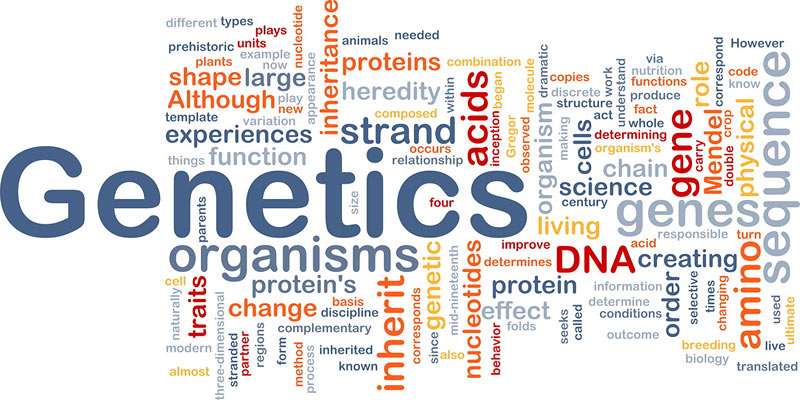 Genetika
Věda, která zkoumá DNA
Věda o heritabilitě (dědivosti) a variabilitě
Věda, zabývající se dědičností i proměnlivostí organismů a jejími příčinami

1866 - Johann Gregor Mendel 
Pokusy s rostlinnými hybridy (základní principy dědičnosti)
1900 - Hugo de Vries, Carl Correns a Eric von Tschermak von Seysenegg (+ bratr Armin)
znovuobjevení Mendelových objevů
1906 - William Bateson
termín genetika (z řeckého genesis = zrození)
Od genotypu k fenotypu
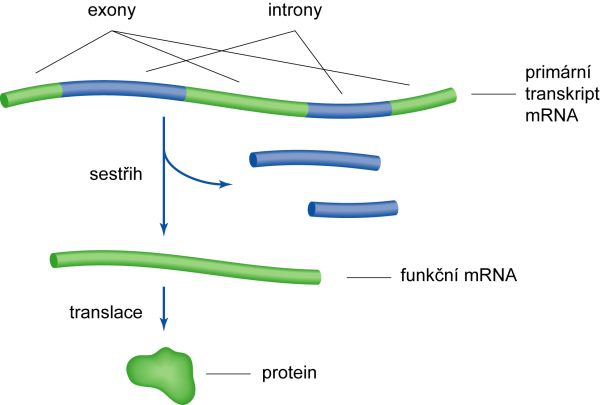 Gen – dědičná jednotka (úsek DNA) se specifickou biologickou funkcí, lokalizovaná na určitém místě na chromozomu
strukturní geny 
jednoduché
složené
geny pro funkční typy RNA (tRNA, rRNA, snRNA, …)
Alely – různé formy téhož genu (líše se navzájem v sekvenci DNA)
Dominantní x recesivní; standardní x mutantní; polymorfní (více standardních alel pro jeden gen)
Genetický kód – systém pravidel, podle kterých je genetická informace uložená v DNA překládána do pořadí AK v proteinu
Homozygot - jedinec, který obsahuje stejné alely genu
Heterozygot - jedinec, který obsahuje odlišné alely genu (-> tvoří odlišné gamety)
Genotyp – genetická sestava organismu reprezentovaná souborem alel a sekvencí jeho genomu
Fenotyp – pozorovatelné znaky organismu (soubor znaků a vlastností, kterými se organismus projevuje v daném prostředí, vyjádření genotypu)
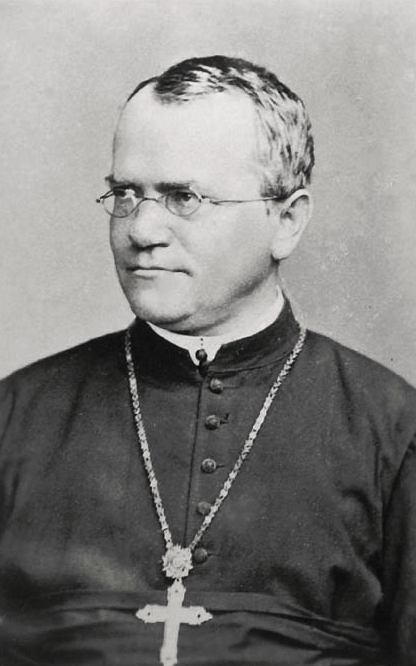 Gregor Johann Mendel
1822 Hynčice – 1884 Brno
Mnich a později opat augustiánského kláštera na Starém Brně
1854-1863 – pokusy s hrachem (Pisum sativum)
27 225 rostlin
7 párových znaků
zavedl pojmy dominantní a recesivní
1865 – přednesl výsledky na zasedání Přírodovědeckého spolku
1866 – publikoval práci “Pokusy s rostlinnými hybridy“
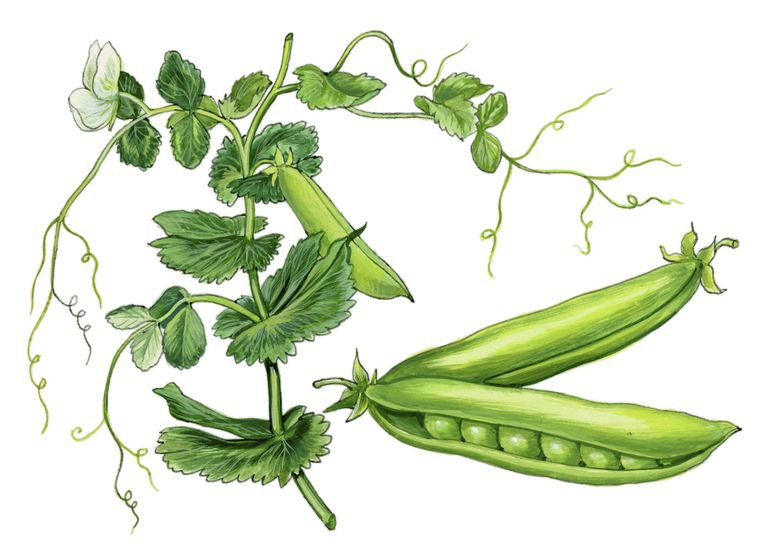 Mendelovy principy dědičnosti
Jednotky dědičnosti (geny) se nemísí
Jednotky dědičnosti jsou materiální povahy (gen je součást DNA s určitou funkcí)
Dědičné jednotky jsou párové a jsou dvojího charakteru (dominantní a recesivní)
Dědičné jednotky se přenáší do další generace prostřednictvím pohlavních buněk
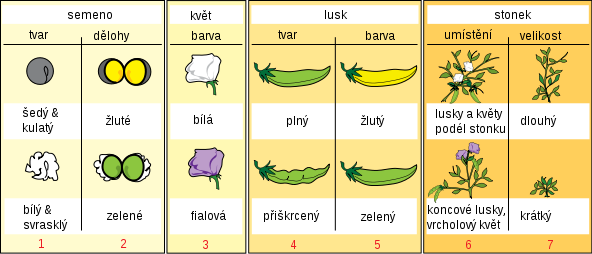 Zákony dědičnosti odvozené z Mendelových principů
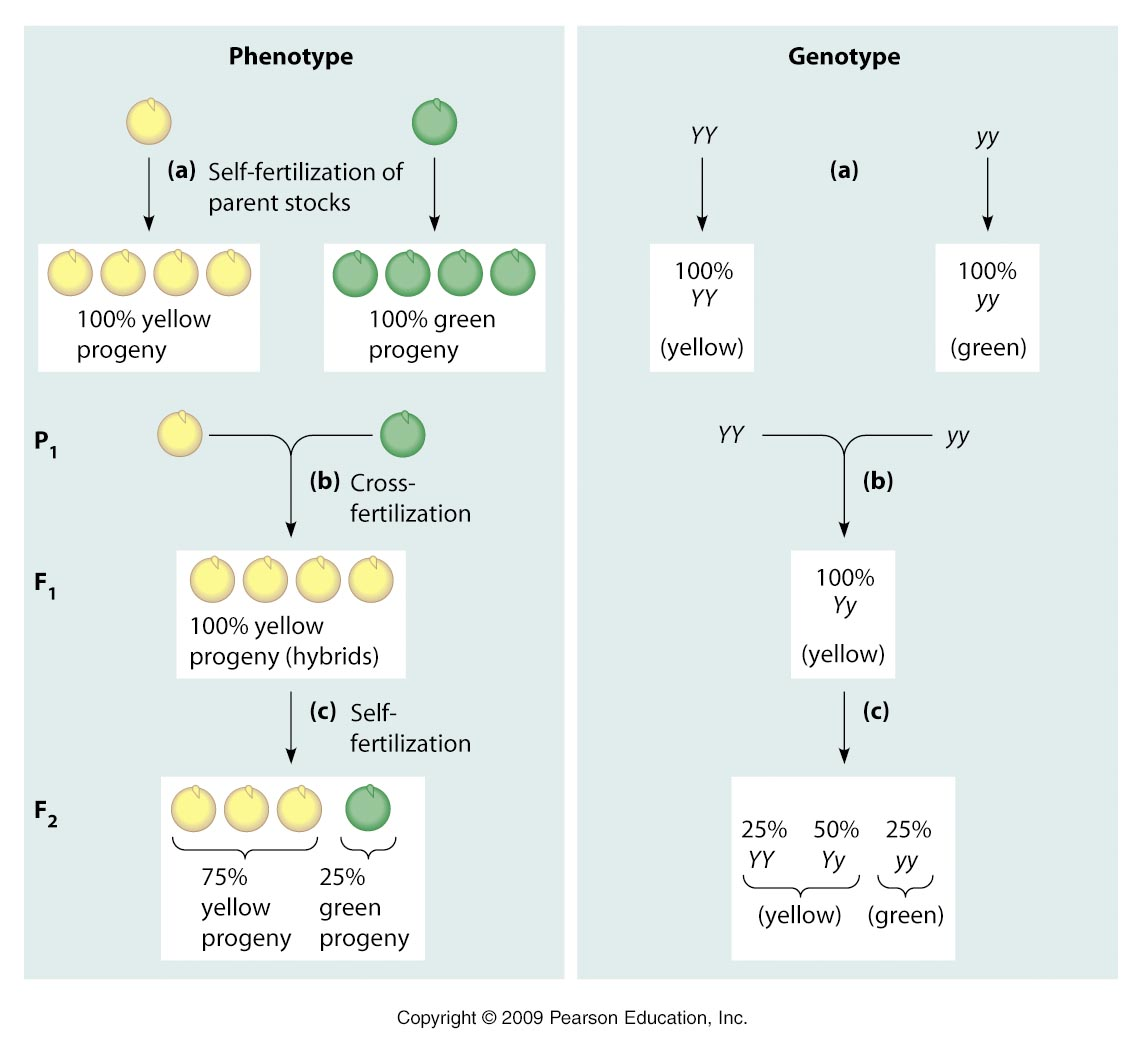 Zákon o uniformitě hybridů
Křížíme-li dominantního homozygota s homozygotem recesivním, jsou jejich potomci F1 generace v sledovaném znaku všichni stejní
Princip dominance
U heterozygota může jedna alela překrýt přítomnost druhé
Princip segregace
Dvojice samostatných alel se v průběhu tvorby gamet rozcházejí a do každé gamety přechází jedna z obou alel.
Zákon o nezávislé kombinaci alel
Alely různých genů se kombinují (segregují) nezávisle na sobě
[Speaker Notes: Křížení monohybridů: Mendelův první princip - princip párů faktorů; Mendelův druhý princip - princip dominance; Mendelův třetí princip - princip segregace; 
Křížení dihibridů: Mendelův čtvrtý princip – princip volné kombinovatelnosti;]
[Speaker Notes: Křížení dihybridů]
Geneticky podmíněné znaky
Autozomově dominantní dědičnost
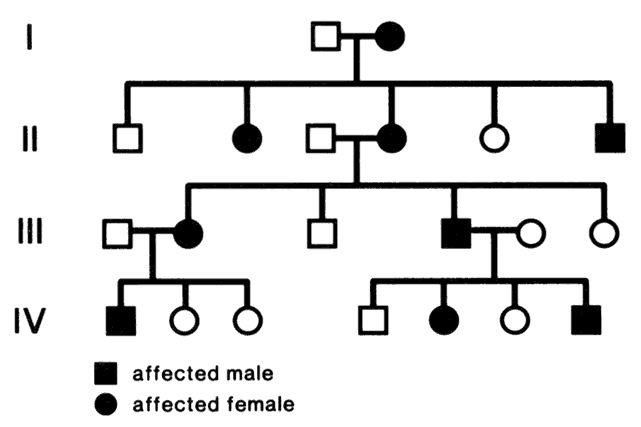 Dominantní alela leží na autozomu
Vertikální typ dědičnosti
Často stejně postižený rodič
Stejná četnost u obou pohlaví
Znak se projeví i u heterozygotů
50% šance přenosu pro potomky a sourozence jedince se sledovaným znakem
Př. vlnité vlasy, vlasová linie do špičky, rolování jazyka, achondroplazie (zakrslost), Marfanův syndrom
[Speaker Notes: Achondroplazie – geneticky podmíněná nemoc kostí, spojená s malým vzrůstem člověka – mutace v genu pro receptor fibroblastového růstového faktoru (FGFR3)
Marfanův syndrom – mutace genu FBN1 (fibrilin 1 15q21.1) – genetická porucha pojivové tkáně, vysoká postava tenké končetiny, dlouhé tenké prsty (arachnodaktylie), anomalie srdce a cév]
Autozomově recesivní dědičnost
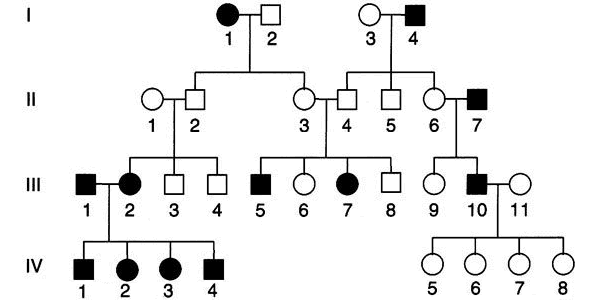 Recesivní alela na autozomu
Horizontální typ dědičnosti
Stejná četnost u obou pohlaví
Postižení jsou pouze homozygoti
Šance přenosu 25 %
Častější u příbuzenských sňatků
Př. Albinismus (chybění pigmentu), alkaptonurie a fenylketonurie (porucha metabolismu aminokyselin), cystická fibróza (porucha dýchání), galaktosemie (porucha metabolismu sacharidů), srpkovitá anemie (porucha v hemoglobinu)
[Speaker Notes: Albinismus – mutace enzymu tyrozinázy, který je nezbytný při tvorbě melaninu
Alkaptonurie – mutace v genu pro dioxygenázu
Fenylketonurie – mutace geny PAH fynylalaninhydroxylasa - porucha metabolismu amk fenylalaninu
Cystická fybroza - - postihuje převážně dýchací a trávící soustavu – mutace genu CFTR – cystic fibrosis transmembrane conductance regulator, chloridový ABC transportér na buněčné membráně (delF508 68% 7q31), jedno z nejčastějších onemocnění u bělochů
Srpkovitá anemie – mutace v genu pro hemoglobin (vzniká HbS – bez vázaného kyslíku se deformují) heterozygoti rezistence k malarii (plasmodia – zimničky) - anopheles]
Vázané na pohlavní chromozomy
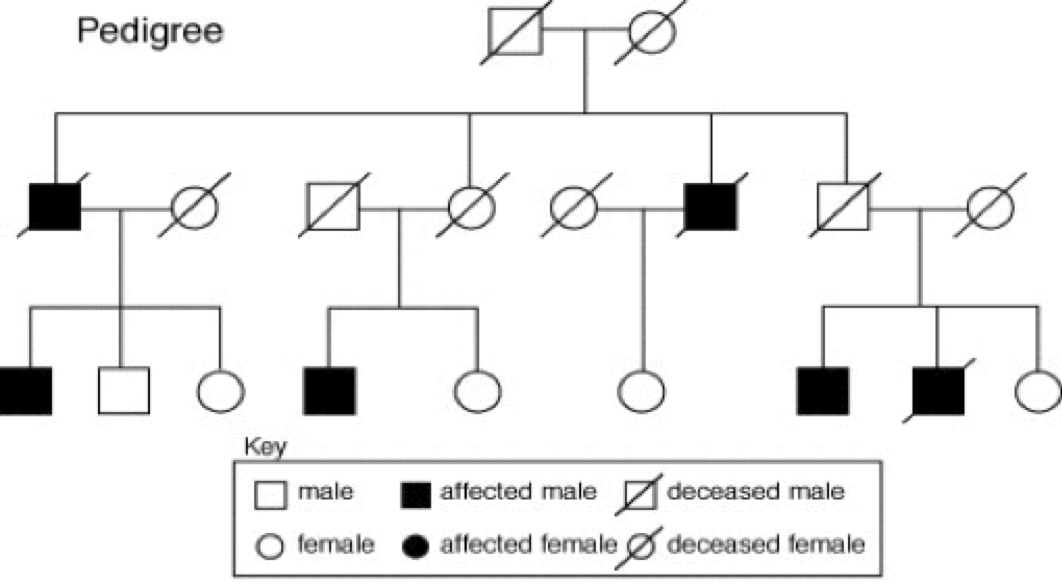 Pohlavní chromozomy: XX ženy, XY muži
Postižení jsou nejčastěji synové a dcery jsou přenašečky 
Vzácný X-vázaných onemocnění u žen
Př. Hemofilie, Duchennova svalová dystrofie
Příklad rodokmenu
[Speaker Notes: Dystrofie – mutace genu pro Dystrofin – důležitý pro tvorbu strukturální bílkoviny sarkolemy – ztráta aktivní svalové hmoty
Hemofilie – porucha srážlivosti krve – A – absence nebo nedostatek faktoru srážlivosti VII, B IX]
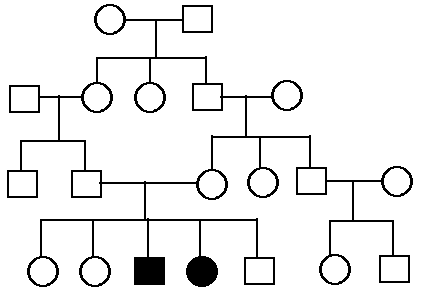 Typ dědičnosti?
[Speaker Notes: AR]
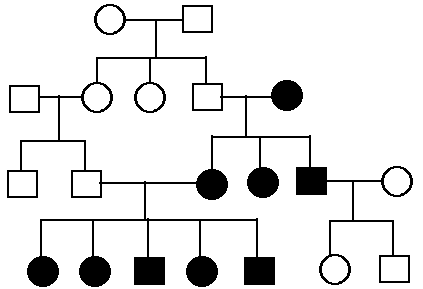 Typ dědičnosti?
[Speaker Notes: AD]
Interakce alel
Neúplná dominance
Kodominance
Mnohonásobný alelismus / alelové série
Letální alely
Penetrance
Expresivita
Genové interakce
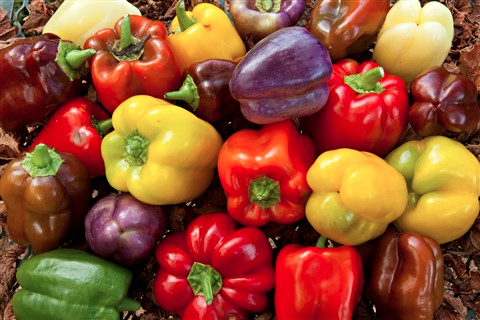 Neúplná dominance
Fenotyp heterozygota je někde mezi fenotypem obou homozygotů
Př. Familiární hypercholestorolemie (mutace genu pro LDLR)
Homozygoti jsou bez receptoru
Heterozygoti mají v jaterních buňkách poloviční počet receptorů pro vychytávání LDL cholesterolu
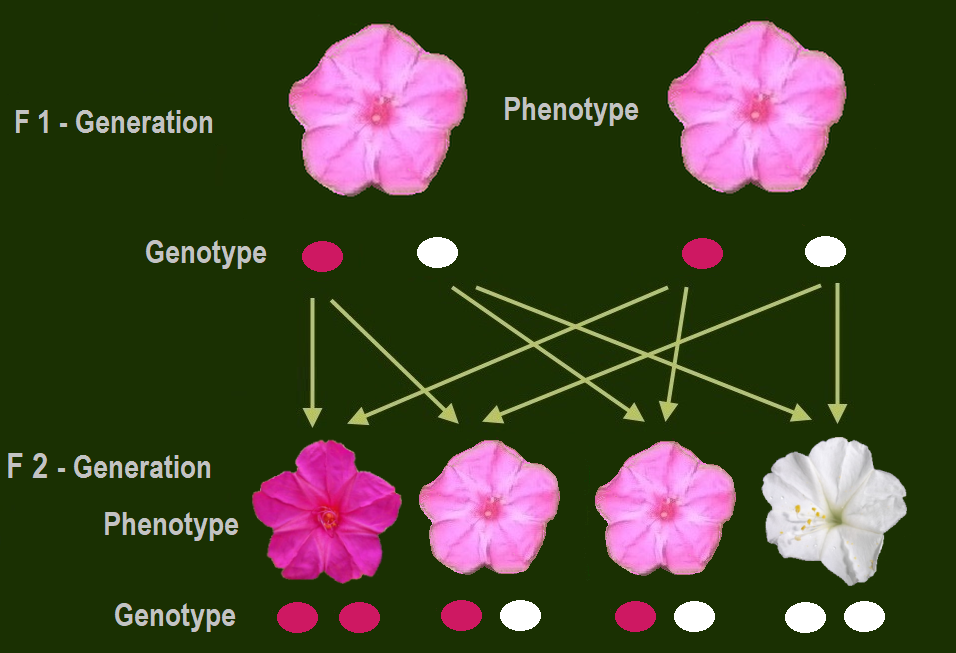 Kodominance
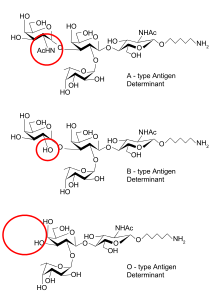 Heterozygot vykazuje fenotypové znaky obou homozygotů
Alely fungují nezávisle
Krevně skupinový systém AB0 (ABh), MN
[Speaker Notes: “H“ enzyme – binds fucose to precursor ->H antigen, “A“ gene codes N-acetylgalactosaminyltranferase and adds N-acetylgalactosamine to the terminal sugar of H antigen, „B“ codes D-galactosyltransferase – adds D-galactose to the terminal sugar of H antigen]
Alelové série
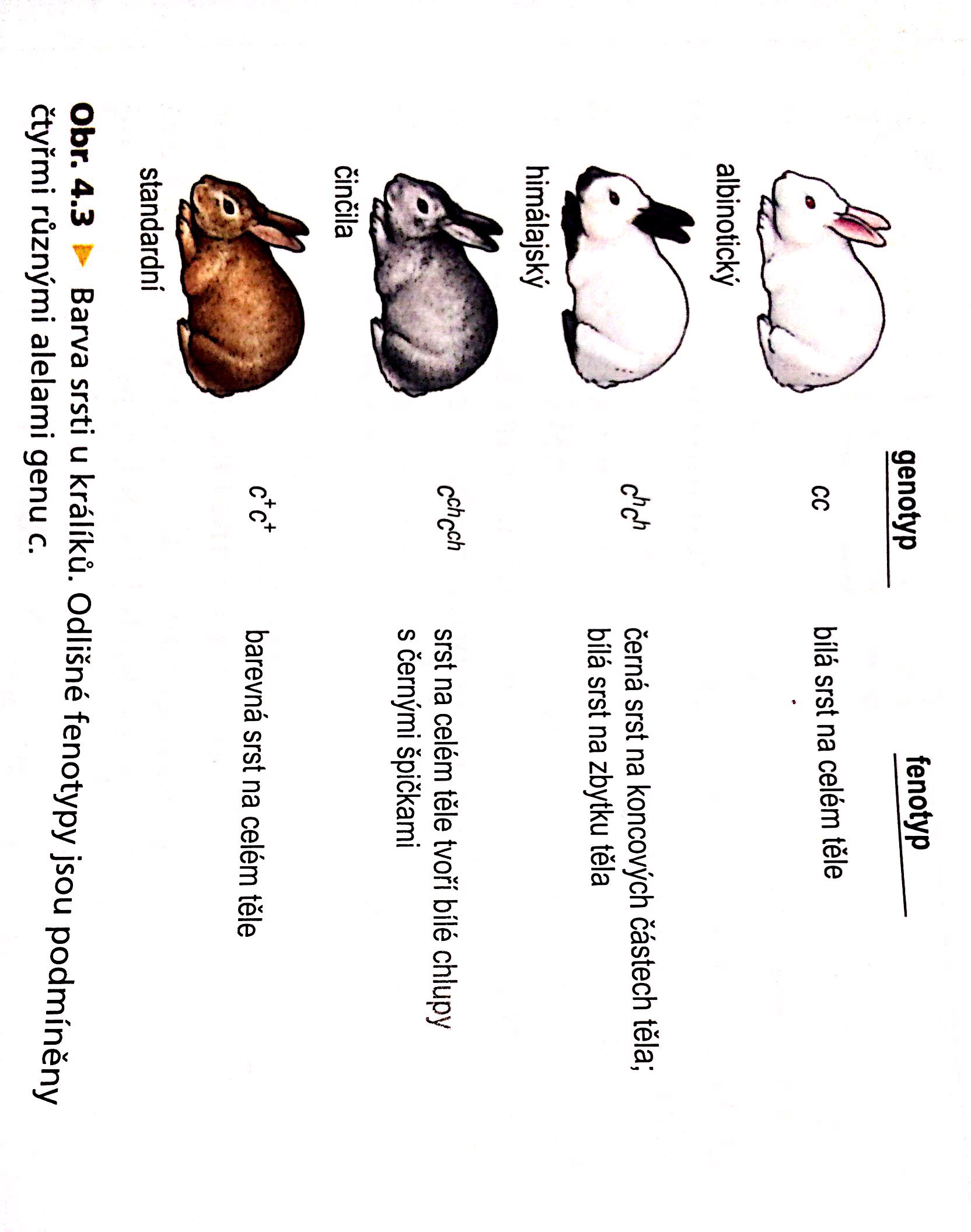 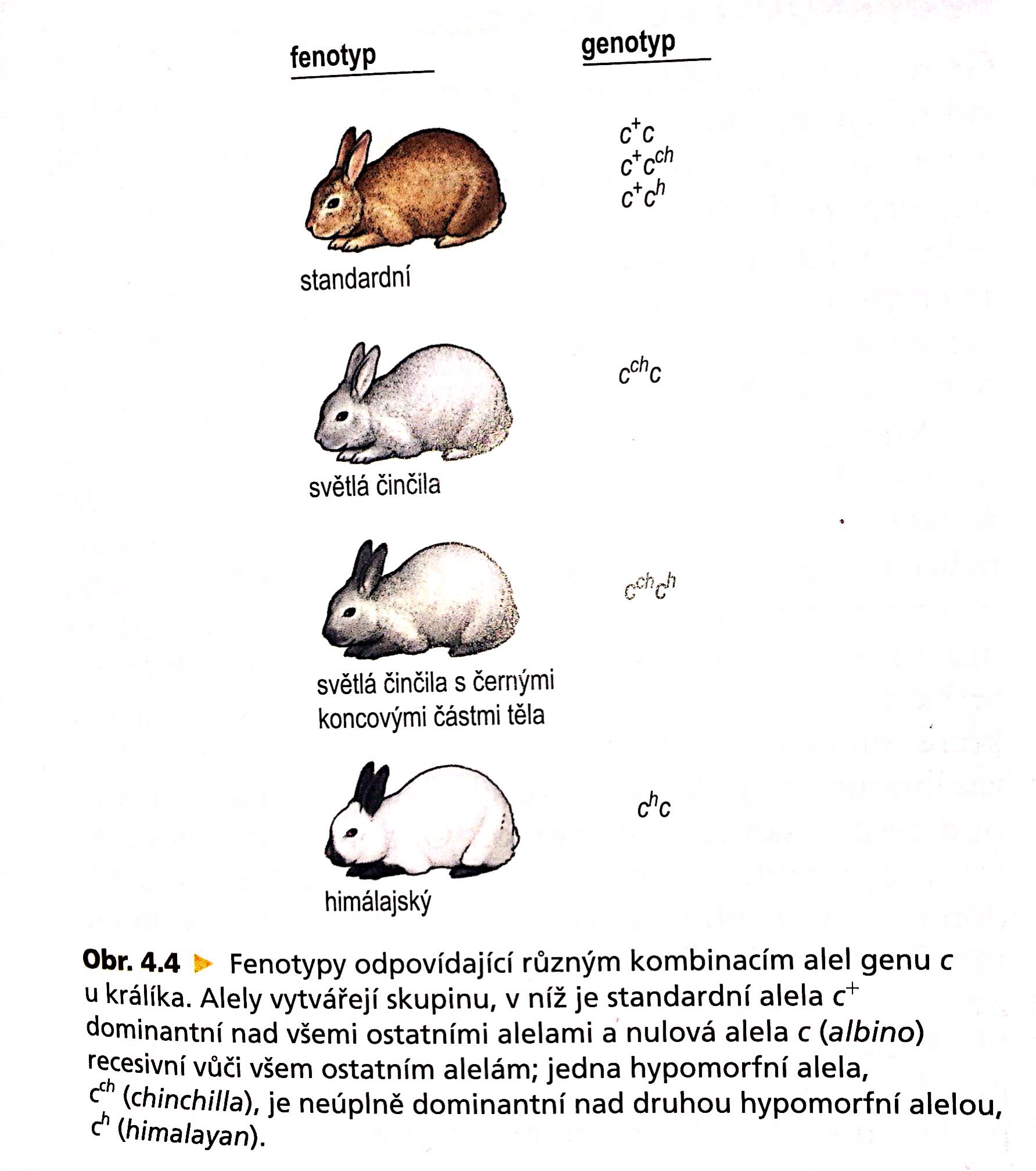 Geny s více alelami
Př. Barva srsti králiků
c+ > cch > ch > c 
c+ plně funkční (standardní)
cch, ch částečně funkční (hypomorfní)
c nefunkční (nulová)
Letální alely
Recesivní letalita – recesivní homozygoti umírají
Dominantní letalita – dominantní homozygoti i heterozygoti umírají
Recesivní letalita dominantní alely
Př. Tay Sachsova choroba – recesivně letální
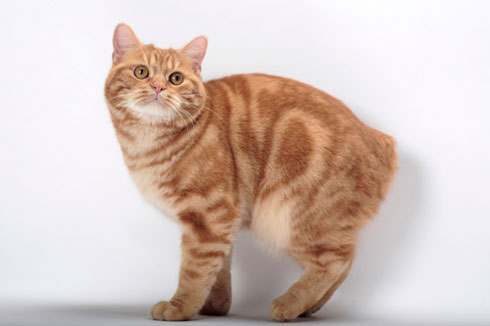 [Speaker Notes: Recesivní letalita dominantní alely (alela je dominantní, letální pouze v hom stavu) -  agouti myši, bezocasé kočky
Tay sachsova choroba – mutace v genu HEXA – absence enzymu hexozamidázy A -> akumulace lipidového komplexu gangliozidu na povrchu nervových buněk -> od 6 měsíců postupná neurologická degradace – 3. 4- let smrt]
Penetrance a expresivita
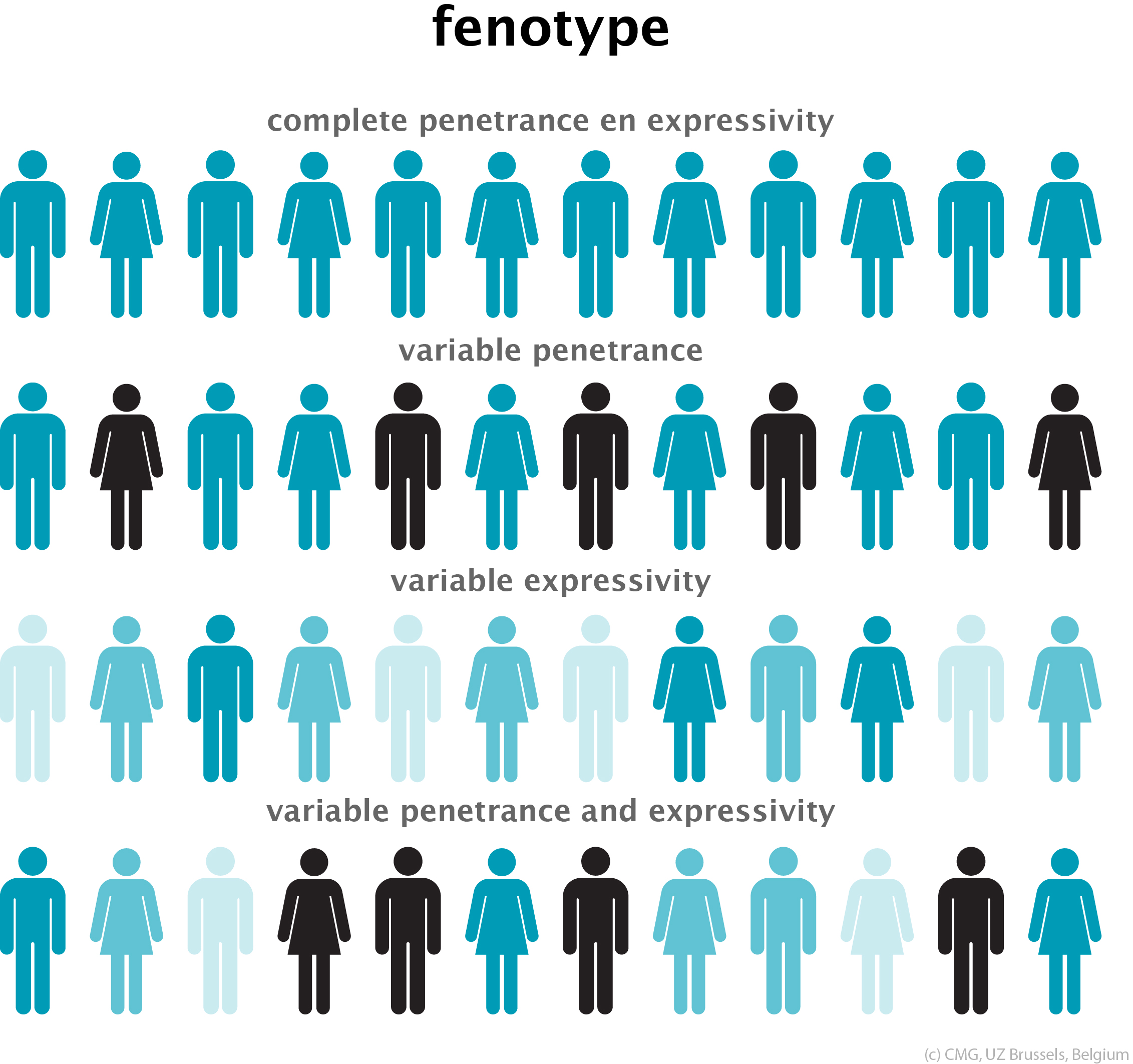 Úplná penetrance a expresivita
Variabilní penetrance
Neúplná penetrance znak se u jedinců neprojeví, i když mají odpovídající genotyp
Variabilní expresivita znak se manifestuje různě silně u všech jedinců, kteří jej nesou
Variabilní expresivita
Variabilní penetrance a expresivita
Genové interakce
Spolupůsobení dvou nebo více genů z různých alelických párů
Různé kombinace alel dvou různých genů způsobují různé fenotypy
Produkty genů spolu interagují, na sebe navazují, ve fenotypu se překrývají apod.
Interakce většího množství genů - plynulá proměnlivost – přechod od kvalitativních znaků ke kvantitativním
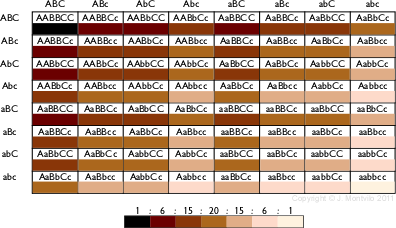 [Speaker Notes: Červené zbarvení R x rozklad chlorofilu Cl papriky (RECIPROKÁ INTERAKCE)
Intenzivně žlutý flavon Y x krémově žlutý flavon I (DOMINANTNÍ EPISTÁZE)
Labradoři B (black) černý, bb čokoládový x E ukládání barvy po celém těle – když není tak žlutý (RECESIVNÍ EPISTÁZE) – Bombayský fenotyp – mutace pro hh Gen H glukoproteinový prekurzor
C prekurzor barviva x enzym – barevné jen když funguje oboje (KOMPLEMENTARITA)
Barvivo x inhibitor (INHIBICE)
Multiplicita nekumulativní (stačí jedna funkční), kumulativní 
Přechod od kvalitativních znaků ke kvantitativním]
Genetická variabilita
Mutace – dědičné změny genetického materiálu
Poskytují nové genetické varianty, které umožňují evoluci organismů
Obvykle náhodný neadaptivní proces, při kterém jsou podmínkami vnějšího prostředí selektováni jedinci s dříve náhodně vzniklými mutacemi 
Cílená mutageneze – výhradně pro vědecké účely
Mutant – organismus se změnou v genotypu v důsledku mutace
Mutace – nové alely s frekvencí nižší jak 1 %

Polymorfismus – stav, kdy v populaci existují minimálně 2 genetické varianty (alely) s frekvencí vyšší jak 1 %
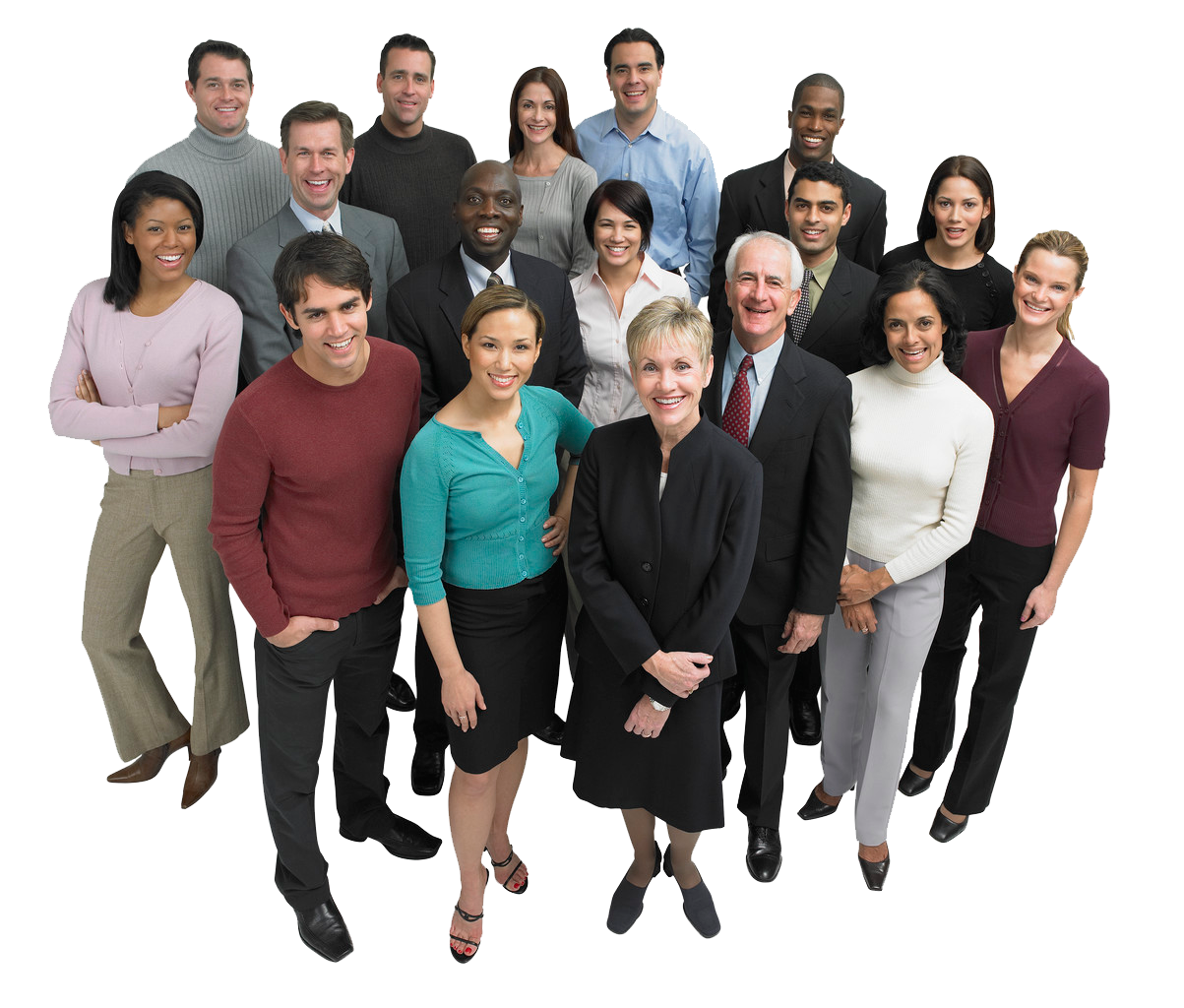 [Speaker Notes: Variabilita je základní podmínkou evoluce života. Výsledkem genetické variability je individuální identita jednotlivých druhů, tedy genetická různorodost – genetická diverzita (segregace vloh do gamet, rekombinace během crossing-overu, pohlavnost a pohlavní rozmnožování, mutace DNA, chromozomů a genomu)

Čím častěji se organismus rozmnožuje, tím častěji mutuje;
Roste vlivem mutagenů]
Mitochondriální dědičnost
Mitochondrie jsou ohraničený dvojitou membránou
Významná úloha v energetickém metabolismů
Evolučně endosymbióza prokaryotických buněk – vlastní genom
mtDNA – kružnicová molekula 
Využívají produkty vlastních genů, ale i proteiny, kódované jadernými geny, které jsou do mitochondrií přeneseny z cytosolu
Lidská mtDNA 
16 571 bp
37 genů
2 pro rRNA, 22 pro tRNA, 13 polypeptidy podílející se na enzymatické výbavě mitochondrií
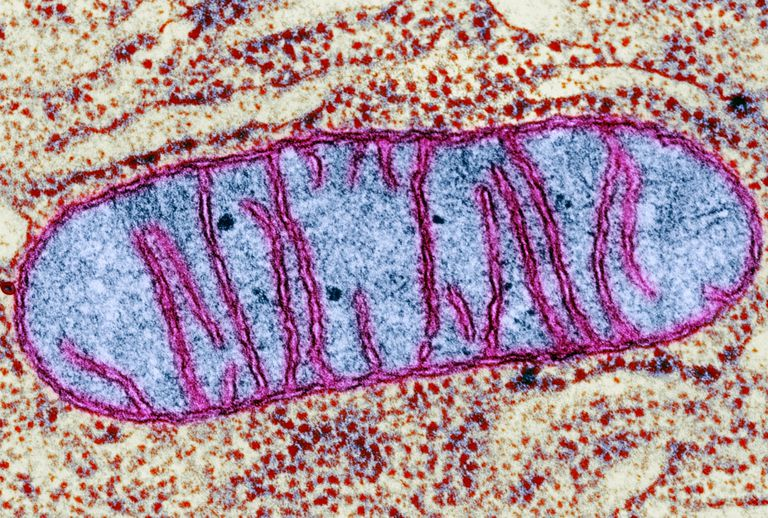 Mutace mitochondriálních genů
Vedou poruchám oxidativní fosforylace
Mutace v mtDNA vznikají častěji než v jaderné DNA
Důsledkem pravděpodobně vyššího výskytu mutagenních volných radikálů, jiná DNA polymeráza, méně reparačních mechanismů
Míra postižení
Homoplazmie – mutace ve všech molekulách mtDNA v buňce
Heteroplazmie – jen část postižených molekul - hladina heteroplazmie nesmí překročit určitou hodnotu – může se v buňkách lišit (svalová, srdeční a nervová tkáň mají malý replikační potenciál, a je v nich proto vysoká heteroplazmie)
[Speaker Notes: Vyšší počet volných radikálů]
Genetická klasifikace mitochondriálních chorob
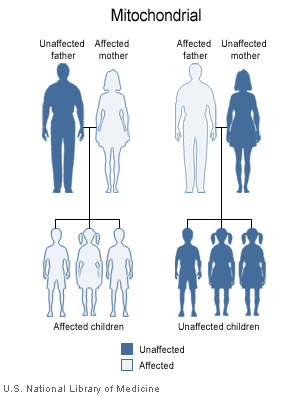 Defekty v jaderné DNA
defekty v transportu a využití substrátu
defekty v importu proteinů
defekty v Krebsově cyklu
defekty v oxidačně-fosforylačních krocích
defekty v respiračním řetězci
defekty v mtDNA
velká přeuspořádání mtDNA – delece velkých úseků
bodové mutace mtDNA 
Defekty v komunikaci mezi mtDNA a jadernou DNA
Získané defekty mtDNA – vlivem toxinů, léčiv, stárnutí
Bonus: Heteroplasmie
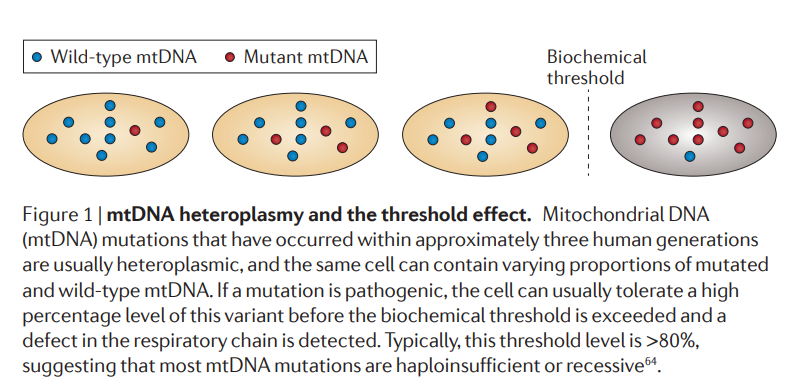 Stewart and  Chinnery Nature Reviews Genetics 2015
Vzácné mitochondriální choroby
Nejčastější neurologické příznaky
obrna okohybných svalů, poškození zrakového nervu, mozková mrtvice, křeče, svalová poškození, únava a neschopnost fyzické zátěže, ataxie, demence, periferní neuropatie 
Projevy poškození orgánů v důsledku poruch v mtDNA
poruchy vedení srdečního vzruchu, kardiomyopatie, diabetes mellitus, šedý zákal, laktázová acidóza, poškození ledvinných glomerulů, poškození sluchu, poškození jater, poškození slinivky břišní, intersticiální pseudoobstrukce, epizodické zvracení, pancytopenie, deprese
Chronická externí oftalmoplegie (CPEO) 
bodová mutace v tRNA7
napřed paralýza okohybných svalů, později paralýza svalů dolních končetin
Kearns-Sayrův syndrom (KSS)
delece v různých částech mtDNA
příznaky: od 20. roku věku (ztráta vidění, sluchu, srdeční choroby, demence, ataxie, malý vzrůst)
Vzácné mitochondriální choroby
Leberova dědičná oční neuropatie (LHON) 
většinou homoplazmické mutace v genech pro podjednotku NADH dehydrogenázy (MT-ND1,  MT-ND4, MT-ND4L, MT-ND6)
postižení očního nervu a náhlá ztráta zraku (jedno nebo obě oči) průměrně ve věku 27 let, také srdeční dysrytmie
incidence 1:50 000, diagnostikováno častěji u mužů – je zde předpokládán určitý druh interakce genů vázaných na X-chromozom s mtDNA
Mitochondrie u zárodečných buněk
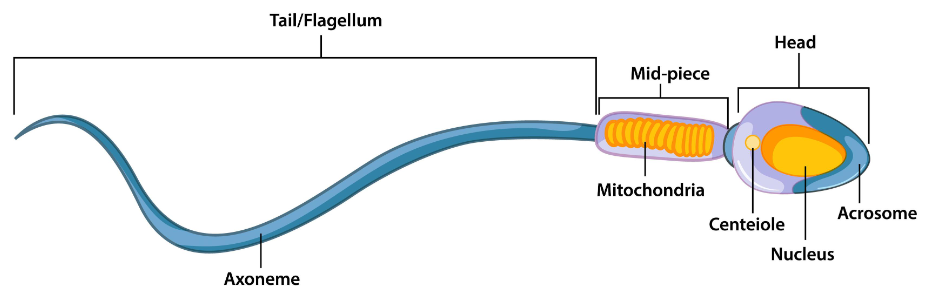 spermie~50-75 mitochondrií(cca 10 x redukce během spermatogeneze)
vajíčko105 - 108 mitochondrií
1000 x více než spermie
paternální mitochondrie degradovány autofázií – nezbytné pro další vývoj
Demystifying the demise of paternal mitochondrial DNA (Science 2016)
https://www.science.org/doi/10.1126/science.aah4131
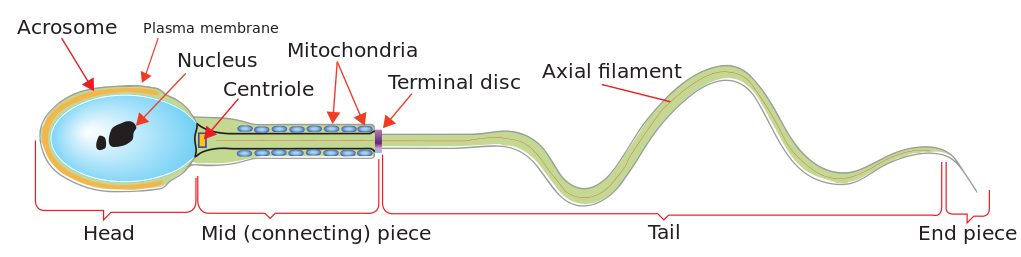 [Speaker Notes: Lidský oocyt – 105]
Mitochondrie u zárodečných buněk
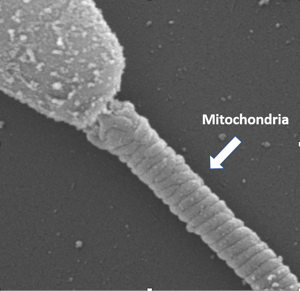 spermie~50-75 mitochondrií(cca 10 x redukce během spermatogeneze)
vajíčko105 - 108 mitochondrií
1000 x více než spermie
paternální mitochondrie degradovány autofázií – nezbytné pro další vývoj
[Speaker Notes: Lidský oocyt – 105]
Dítě tří rodičů ?
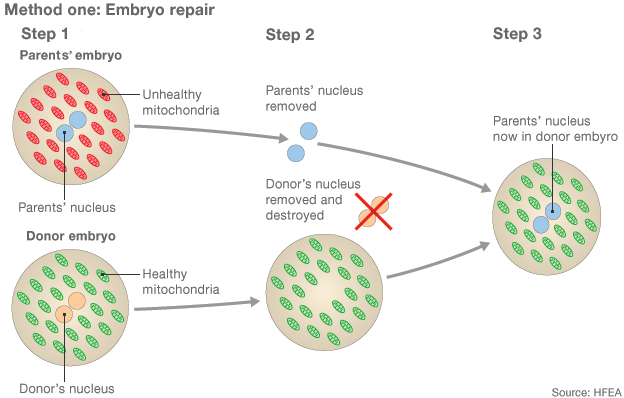